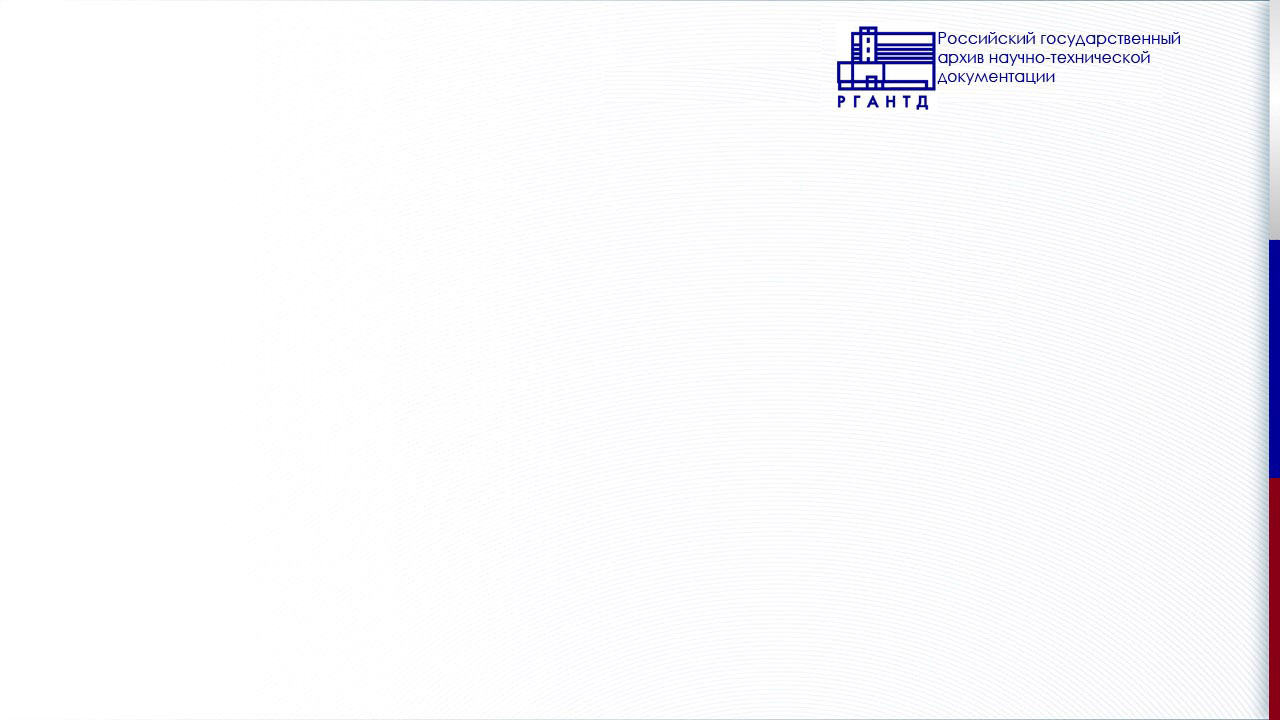 Исследование изменения основных физико-механических свойств разных видов бумаги и картона под действием низкого давления и низких температур (при режимах дезинсекции и высушивания архивных документов в сублимационной камере)
Гл. специалист ЛМРД, к.т.н. Дмитриева М.Б.
Вед. инженер ЛМРД, к.б.н. Калашникова К.А.
Вед. инженер ЛМРД Ефимова Э.Б.
Вед. специалист ЛМРД Титова Н.А.
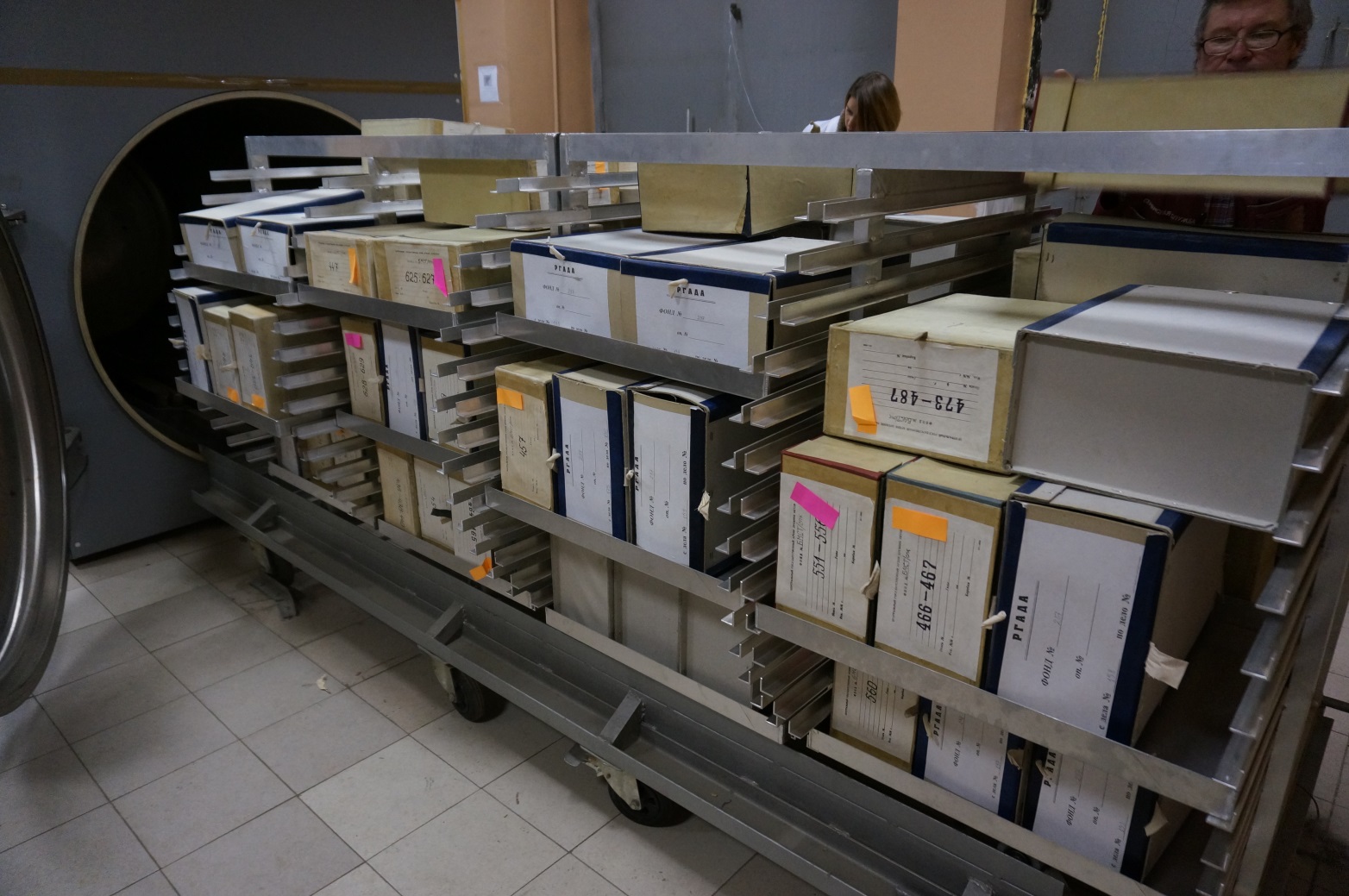 Режимы

T - 12 0С  -  7 суток 

0,2 мбар  - 3 недели.
Загрузка документов в камеру для дезинсекциии
Цель исследования
Оценка изменения основных физико-механических свойств разных видов бумаги под действием низкого давления и низких температур (при режимах дезинсекции и высушивания архивных документов в сублимационной камере)
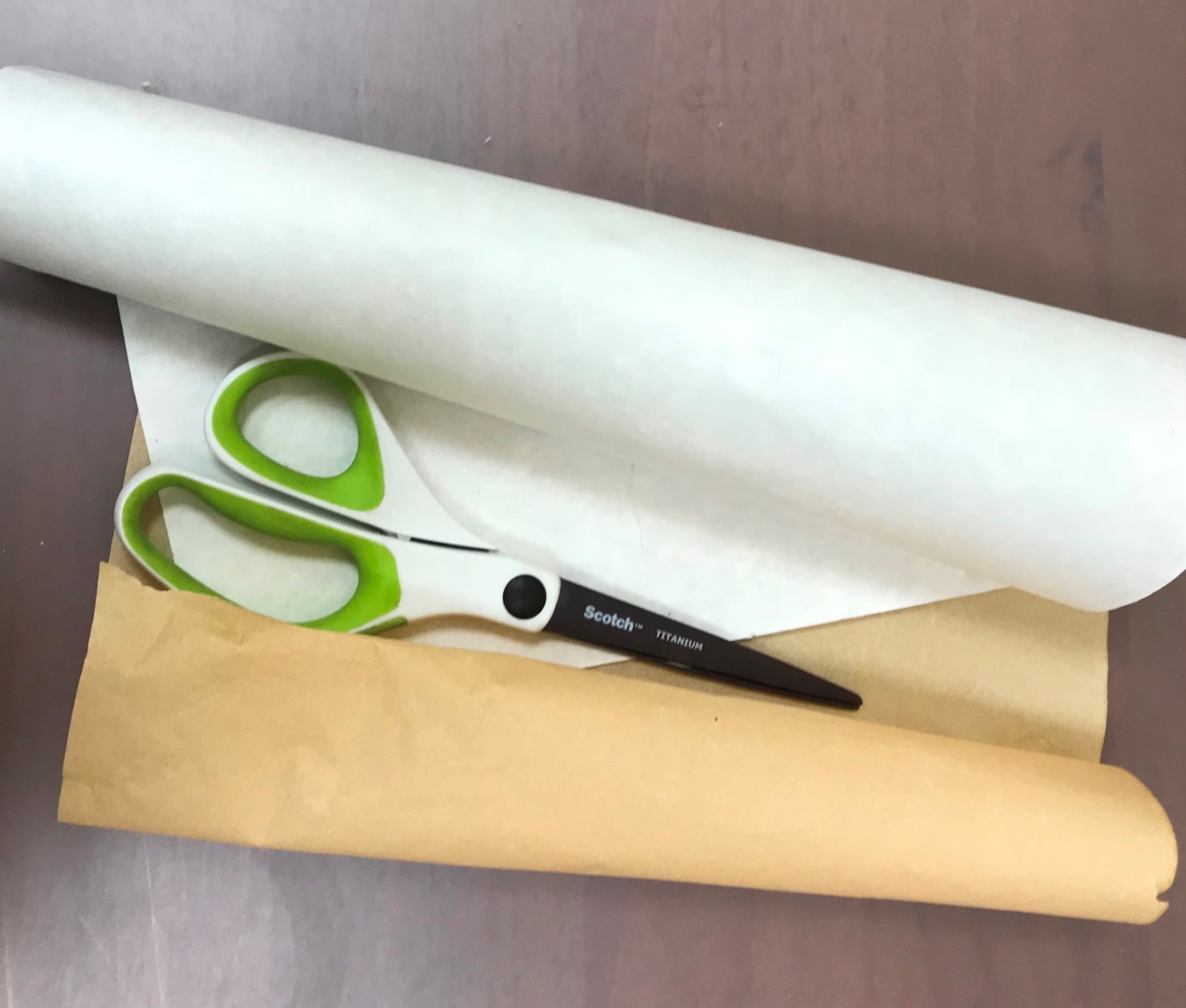 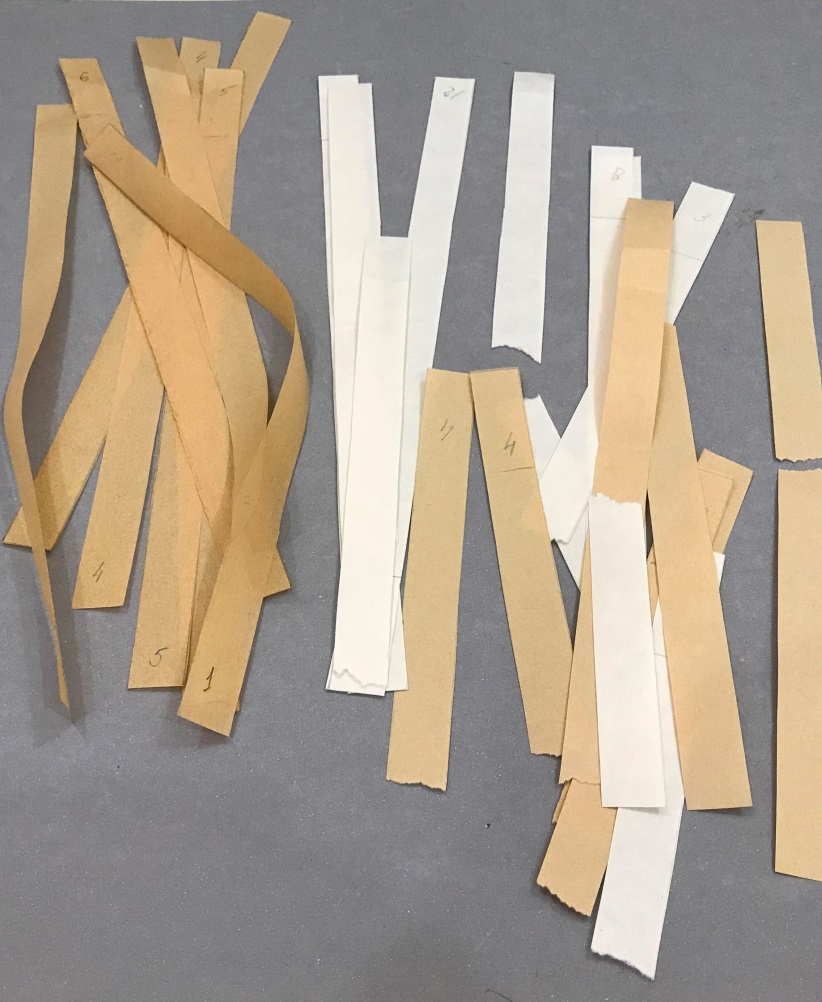 Образцы фильтровальной и реставрационной бумаги
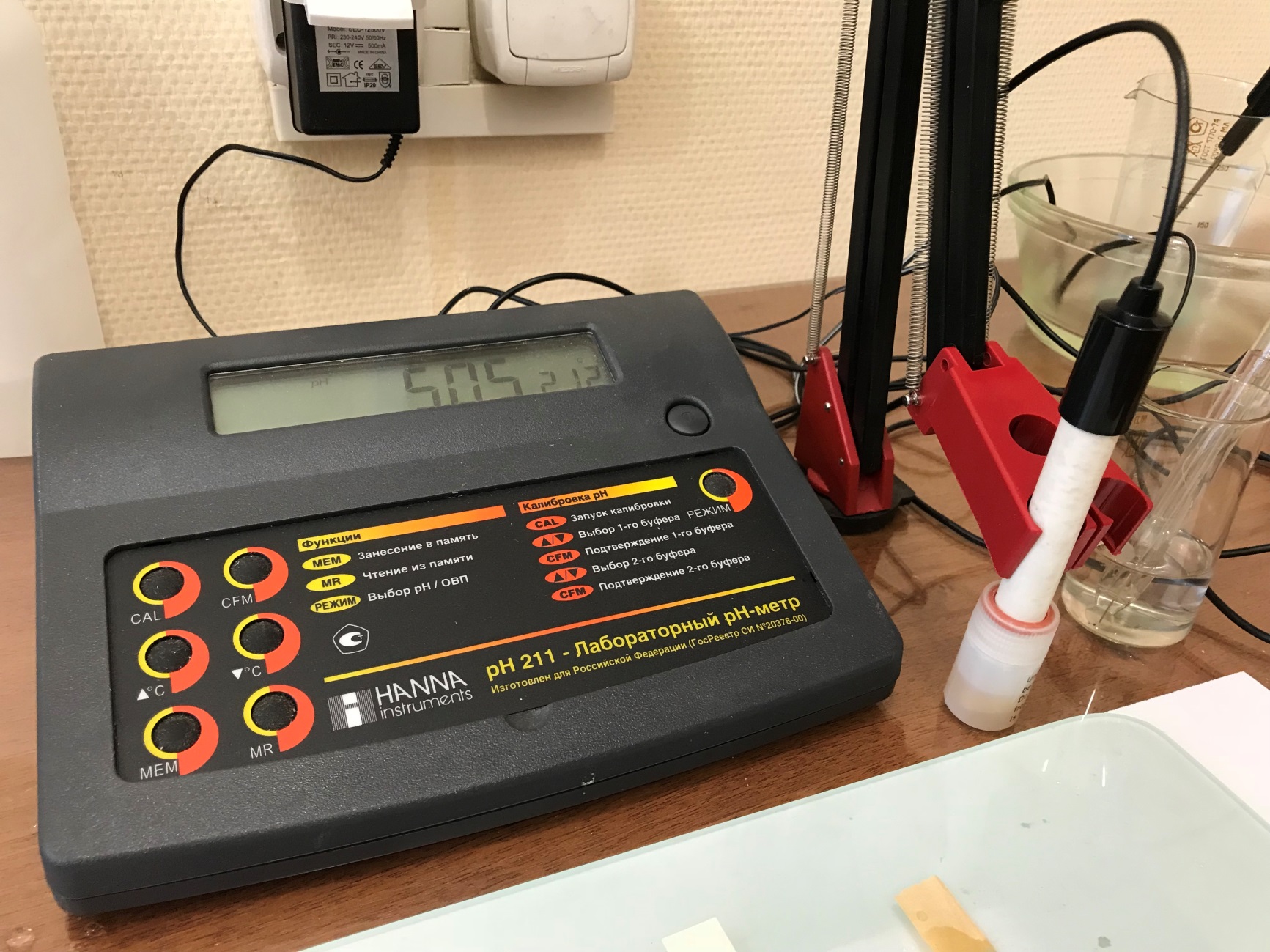 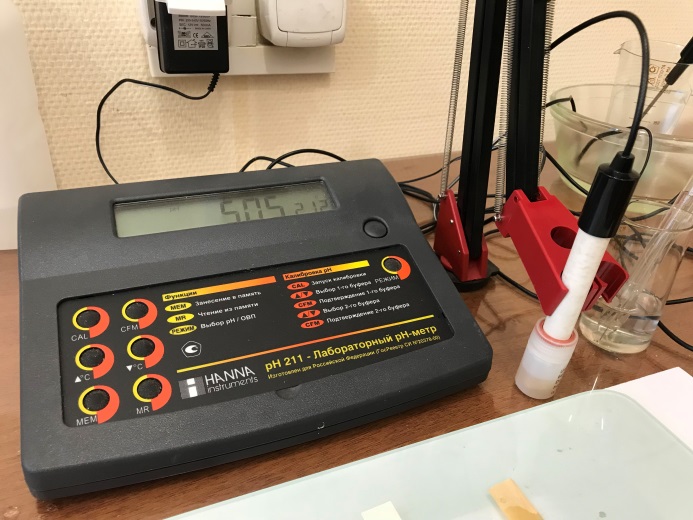 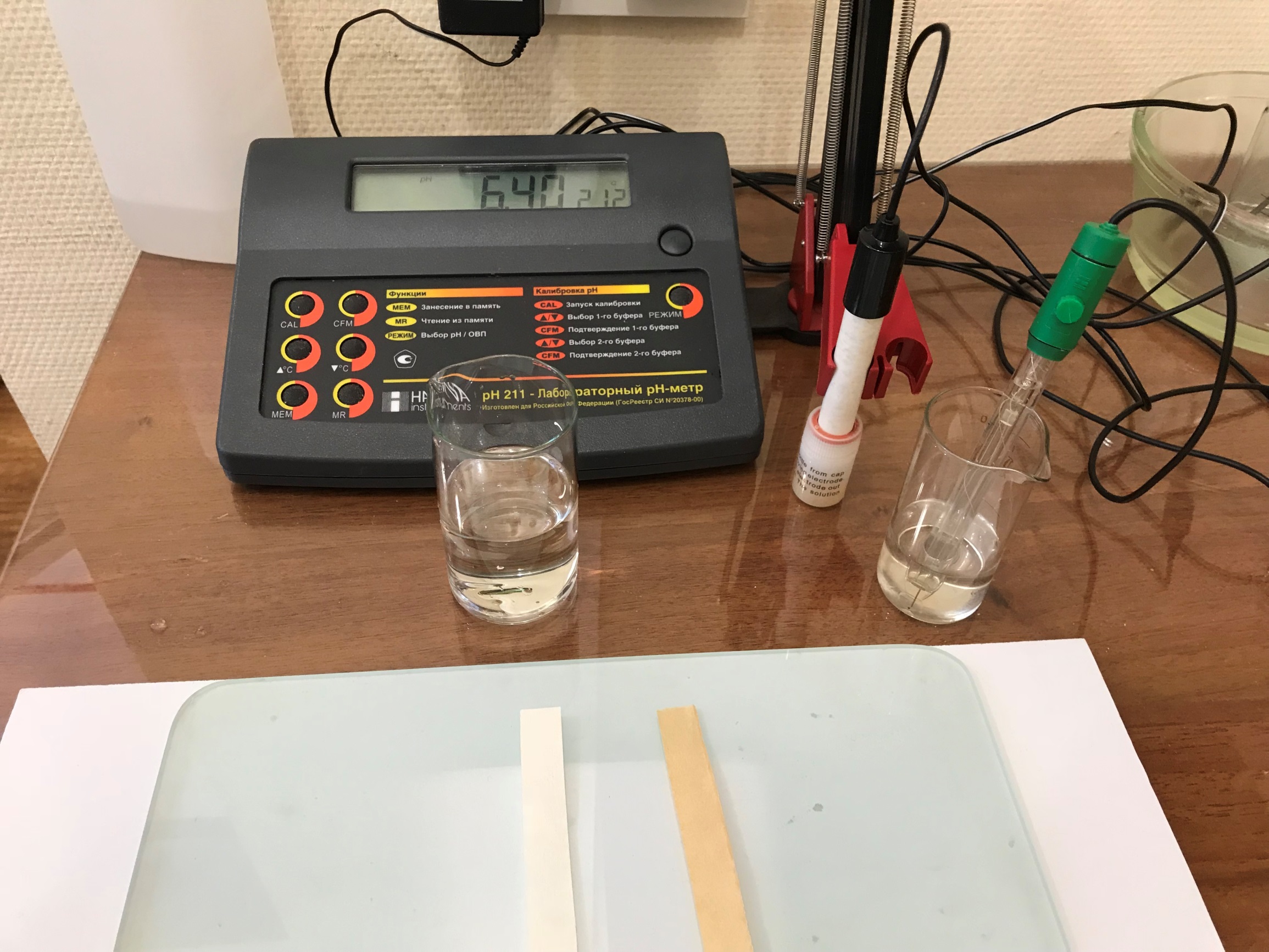 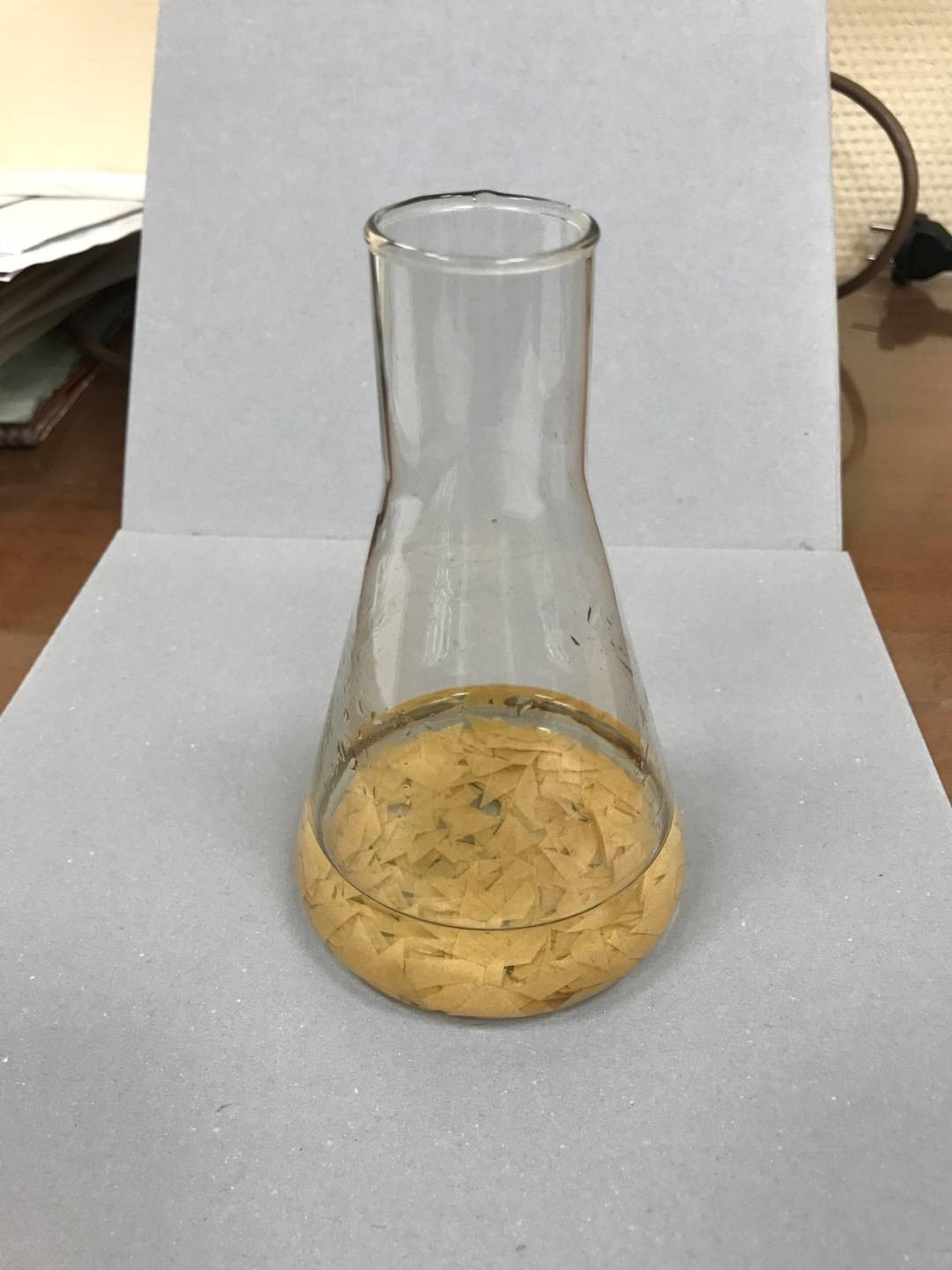 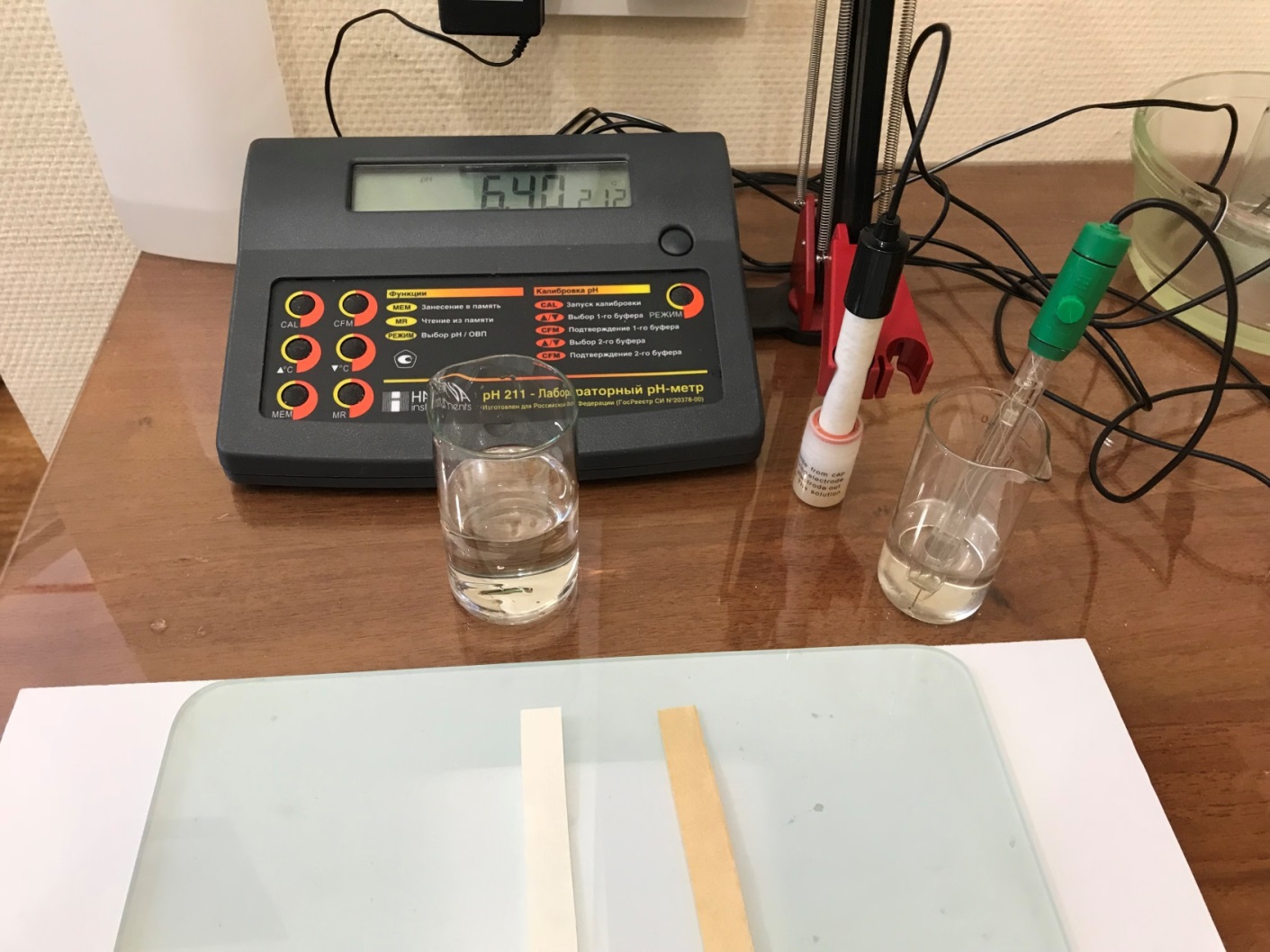 Измерение рН
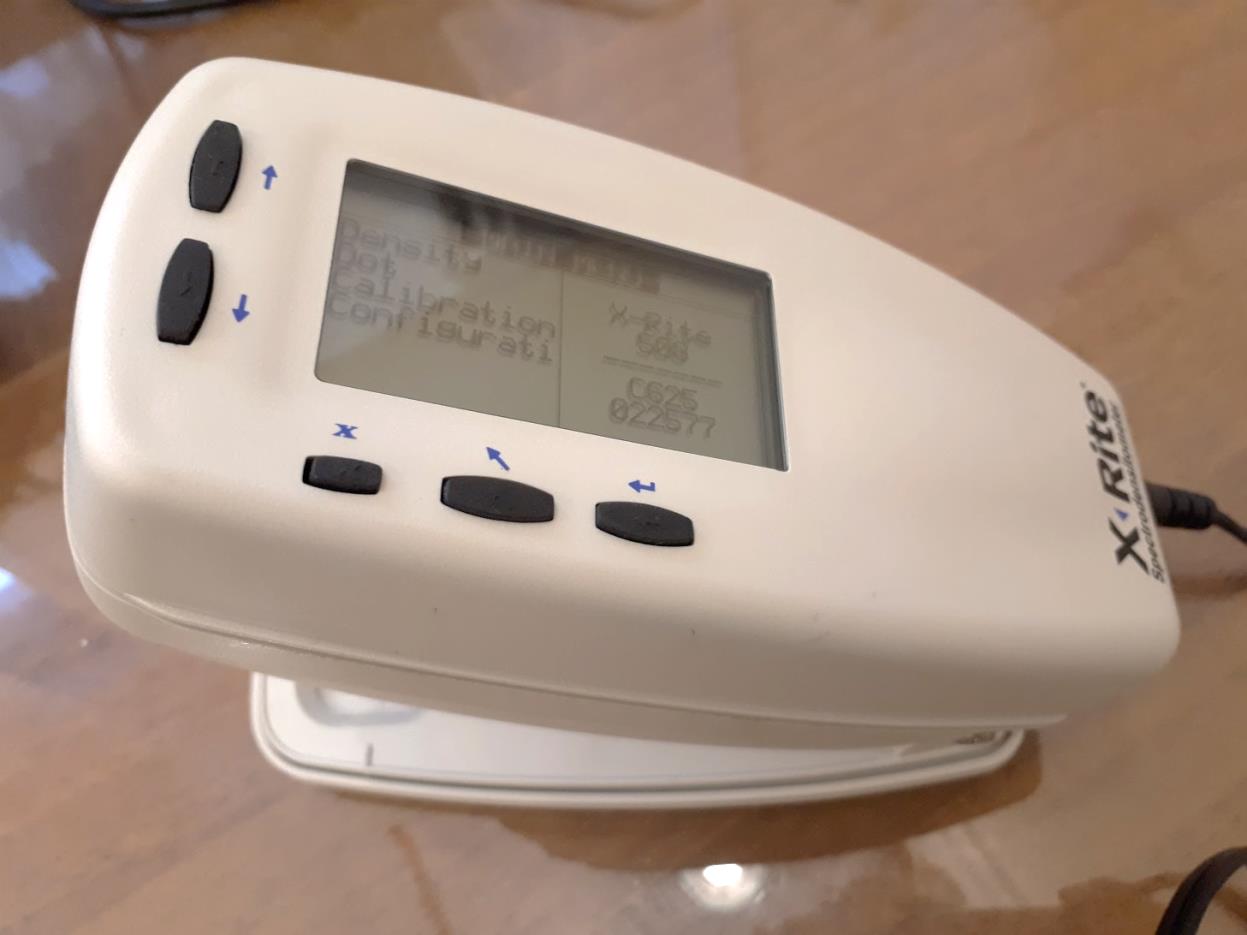 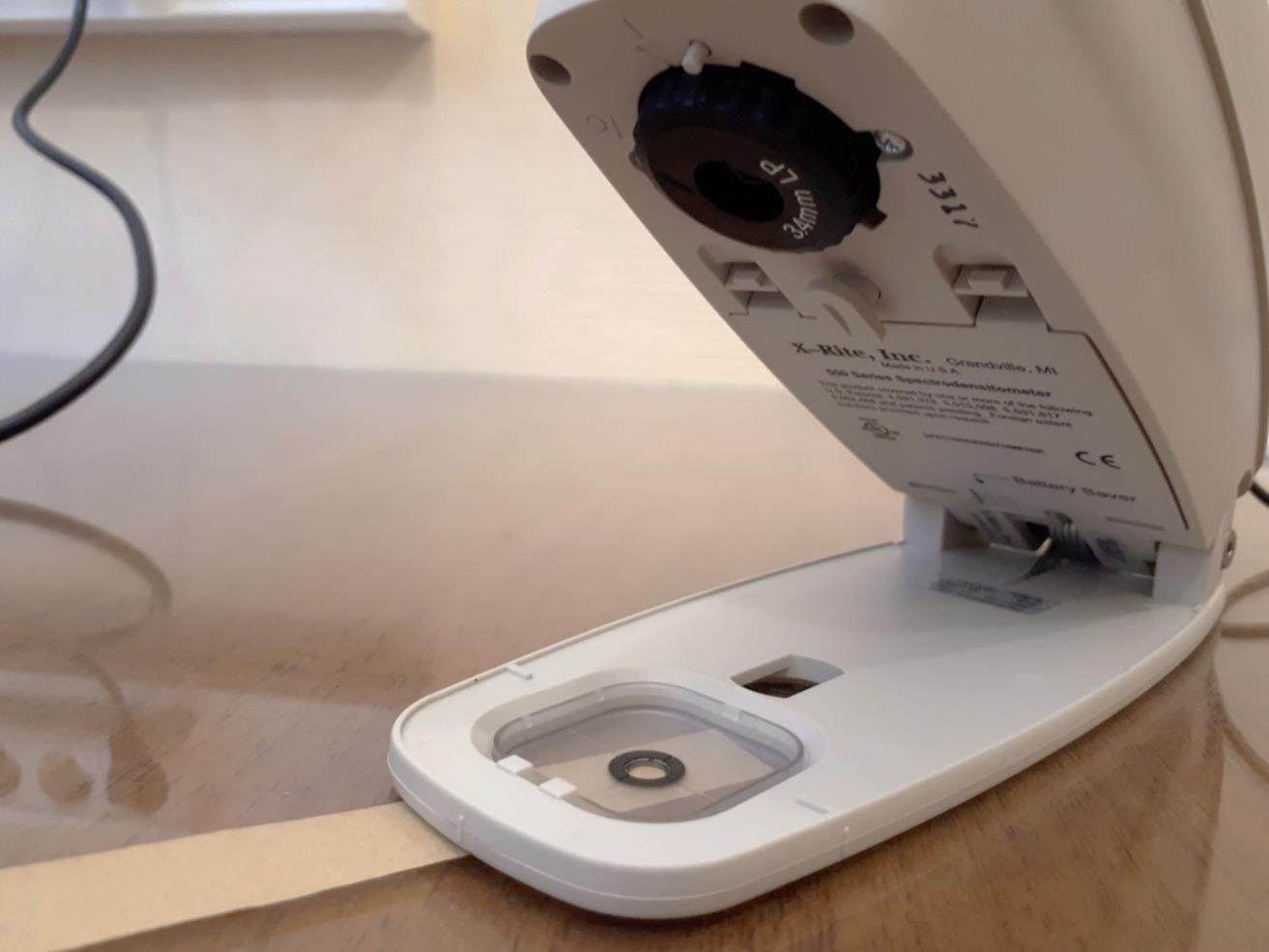 Измерение белизны
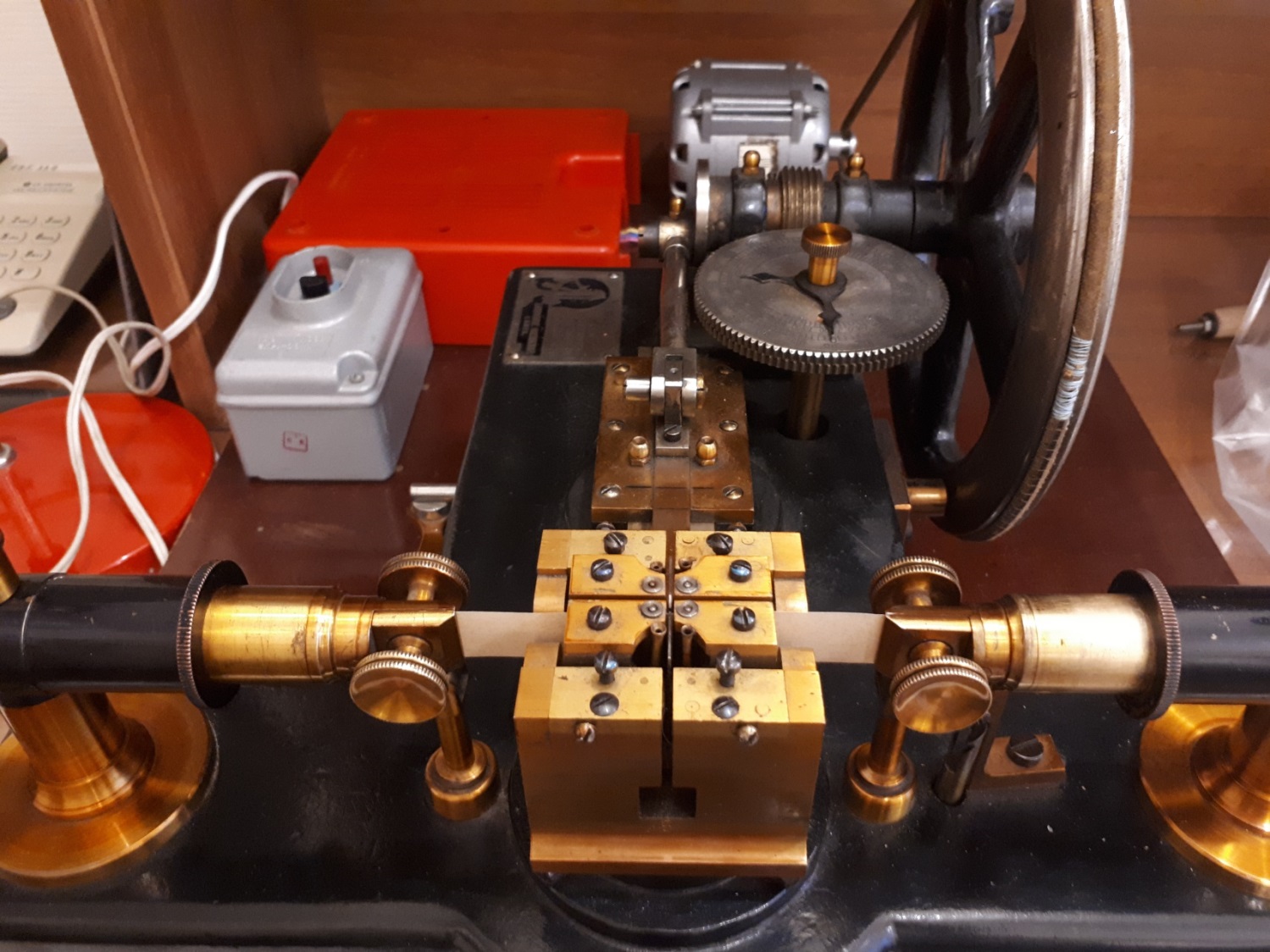 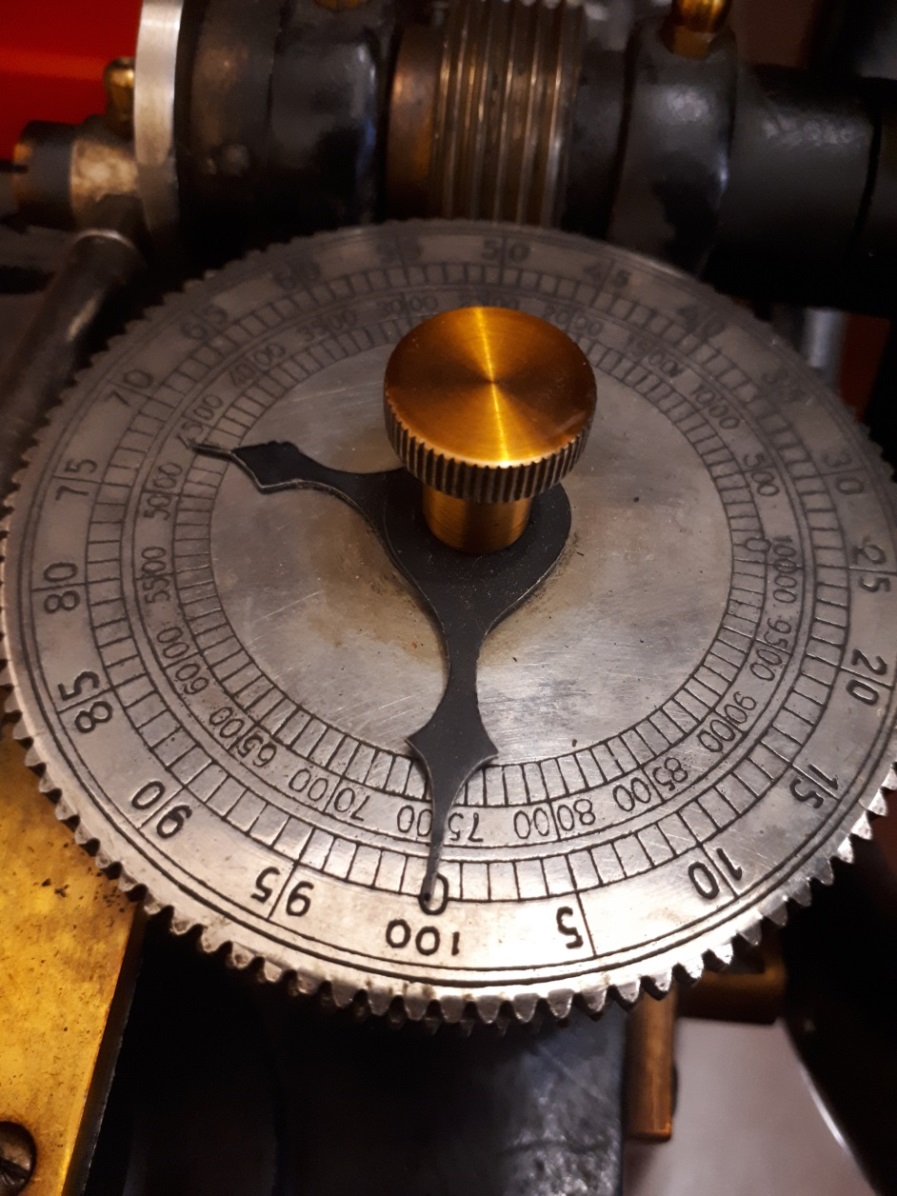 Измерение сопротивления излому
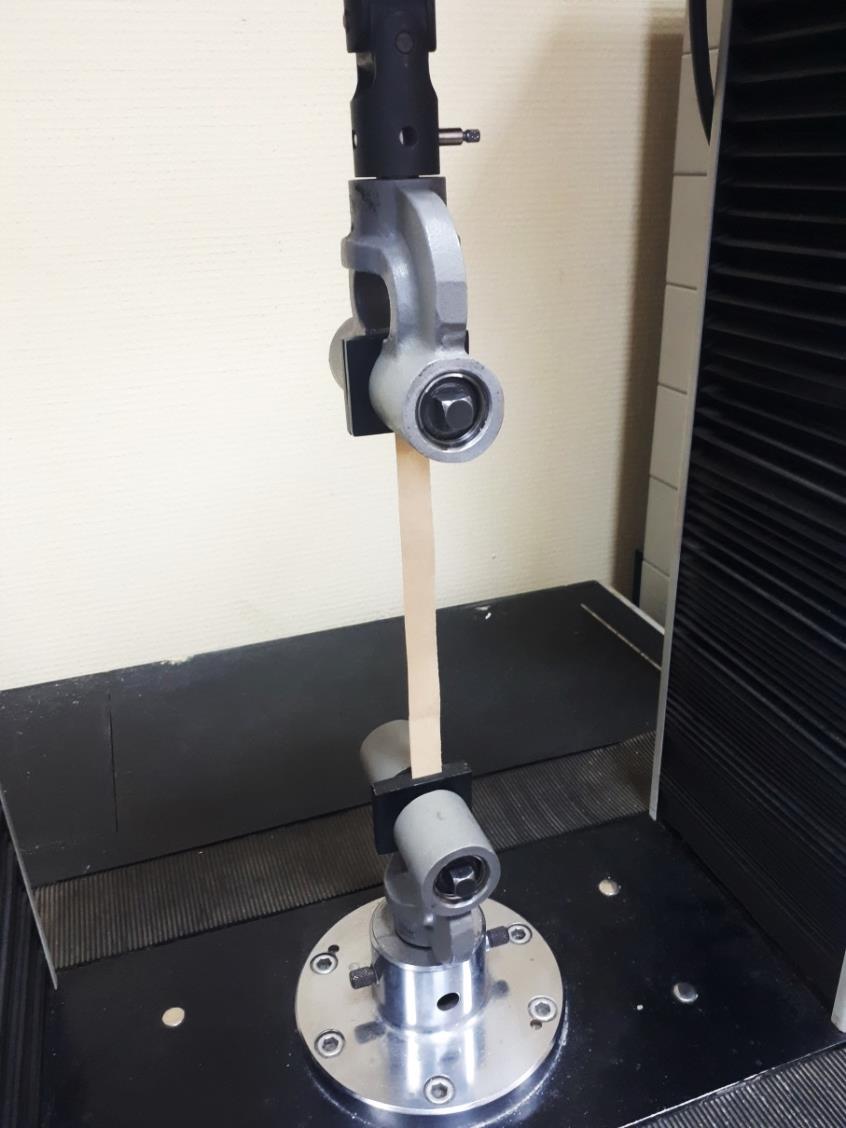 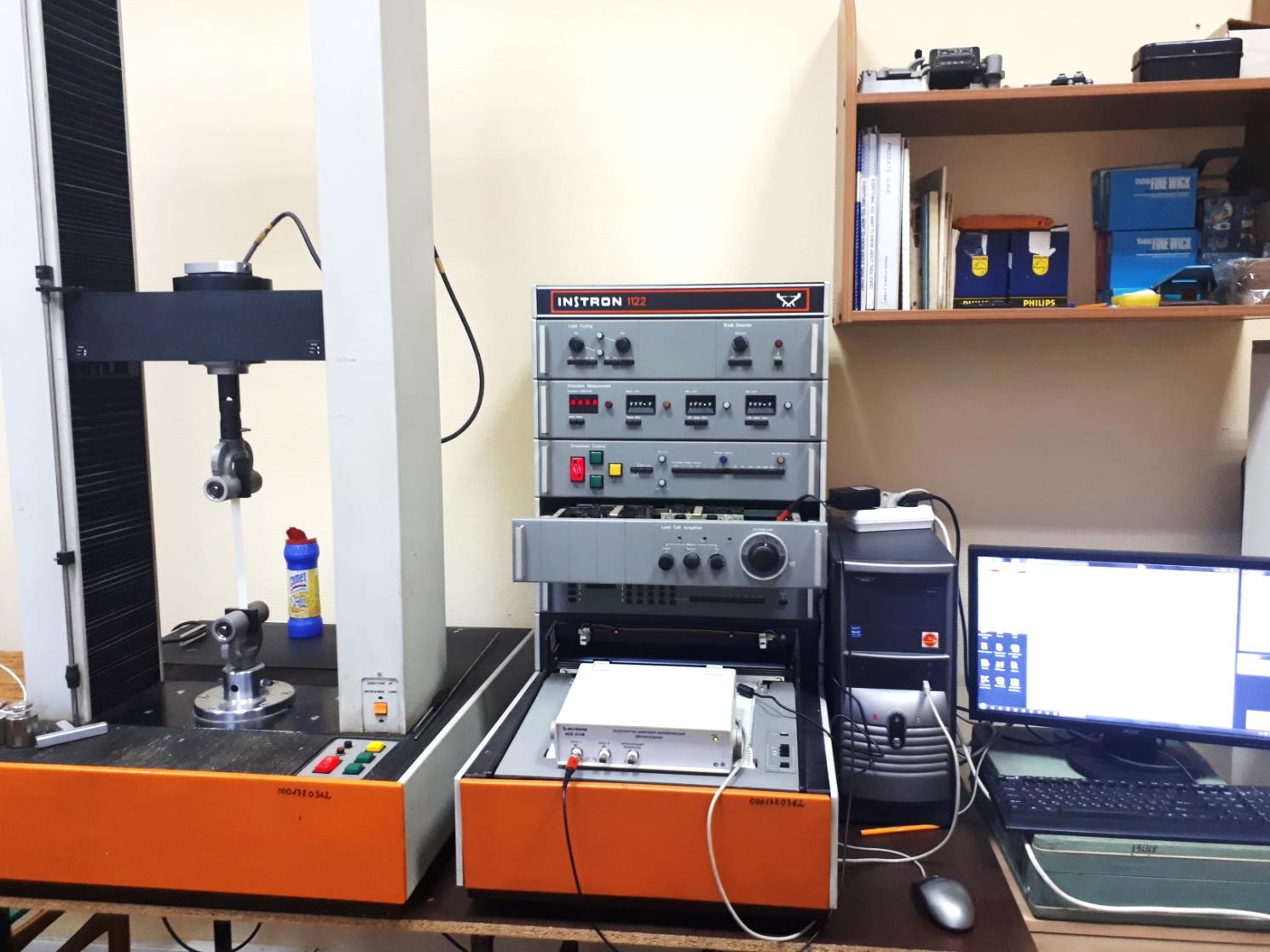 Измерение прочности на разрыв при растяжении
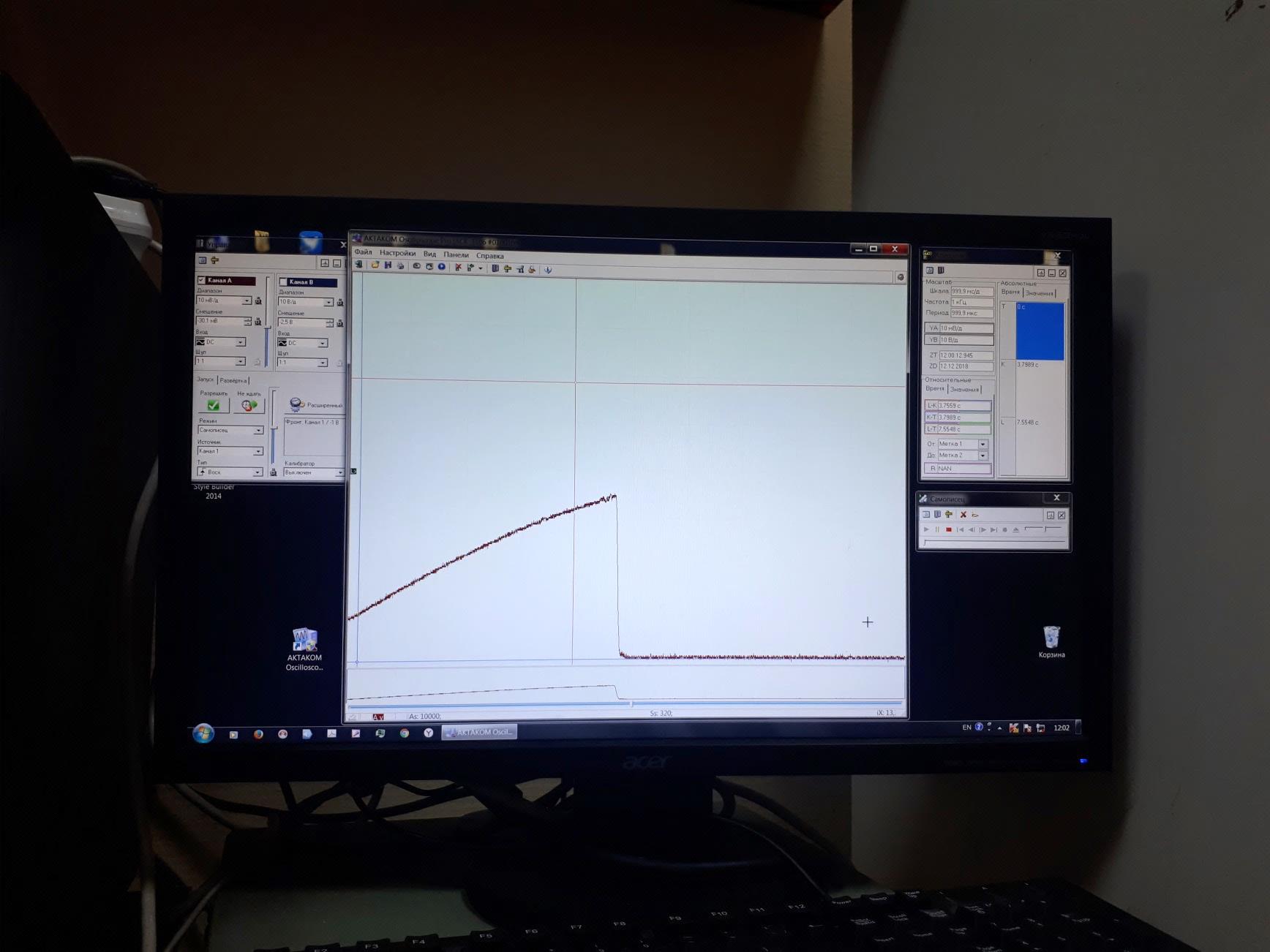 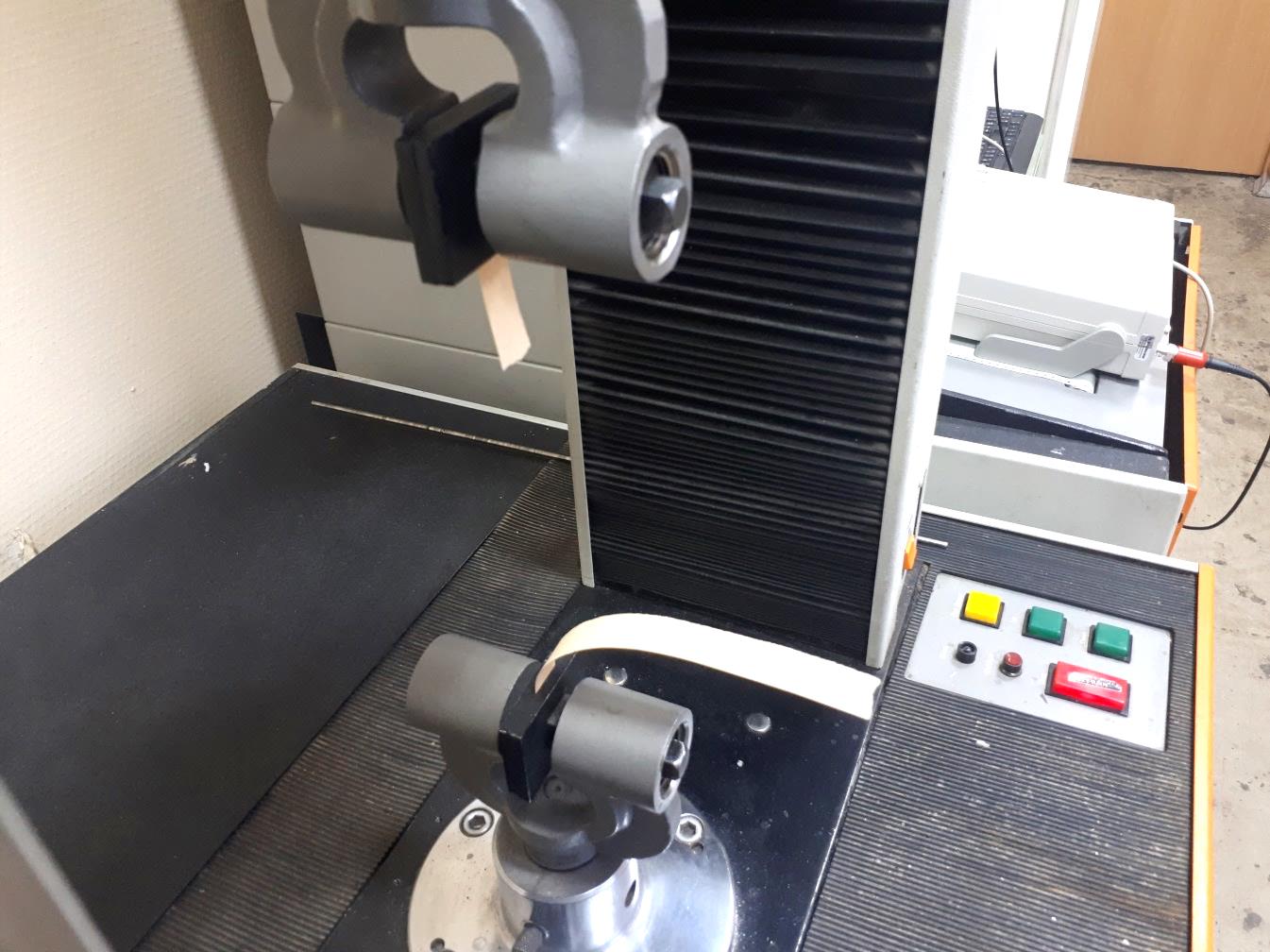 Измерение прочности на разрыв при растяжении
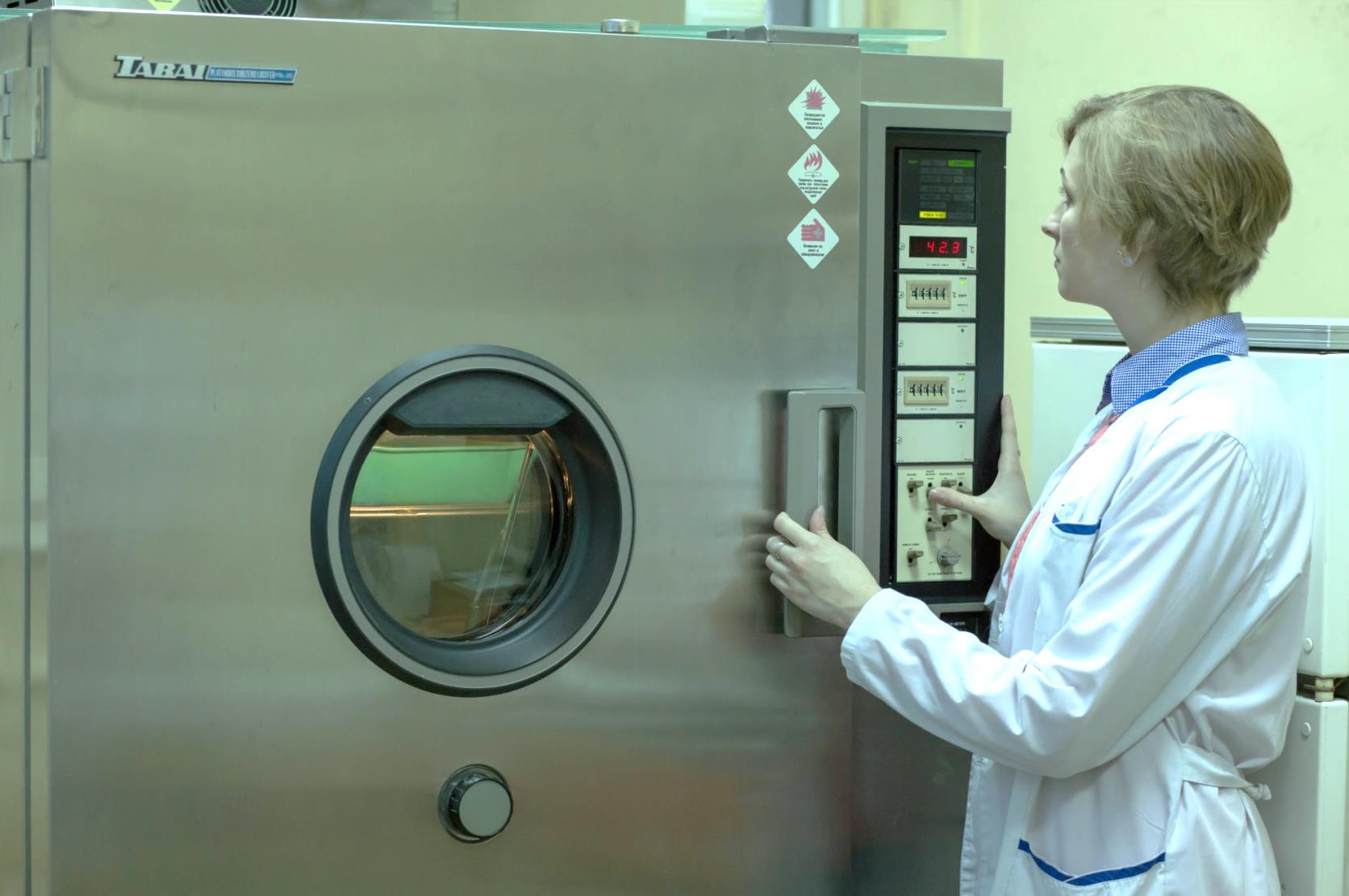 Климатическая камера
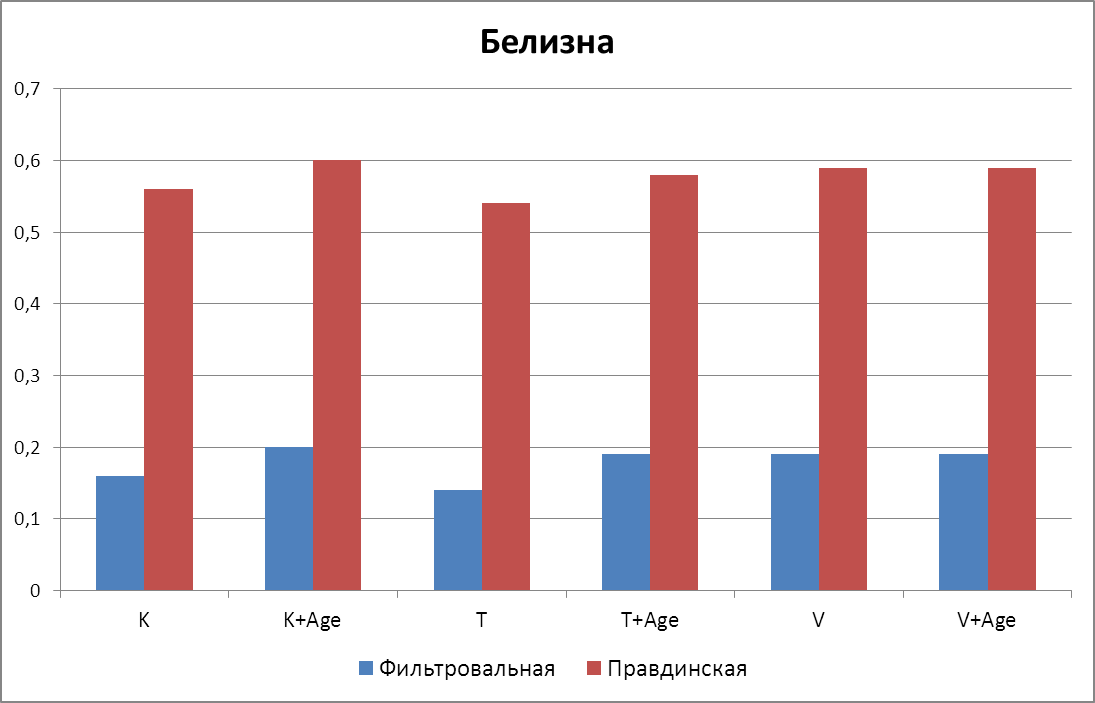 Изменение белизны
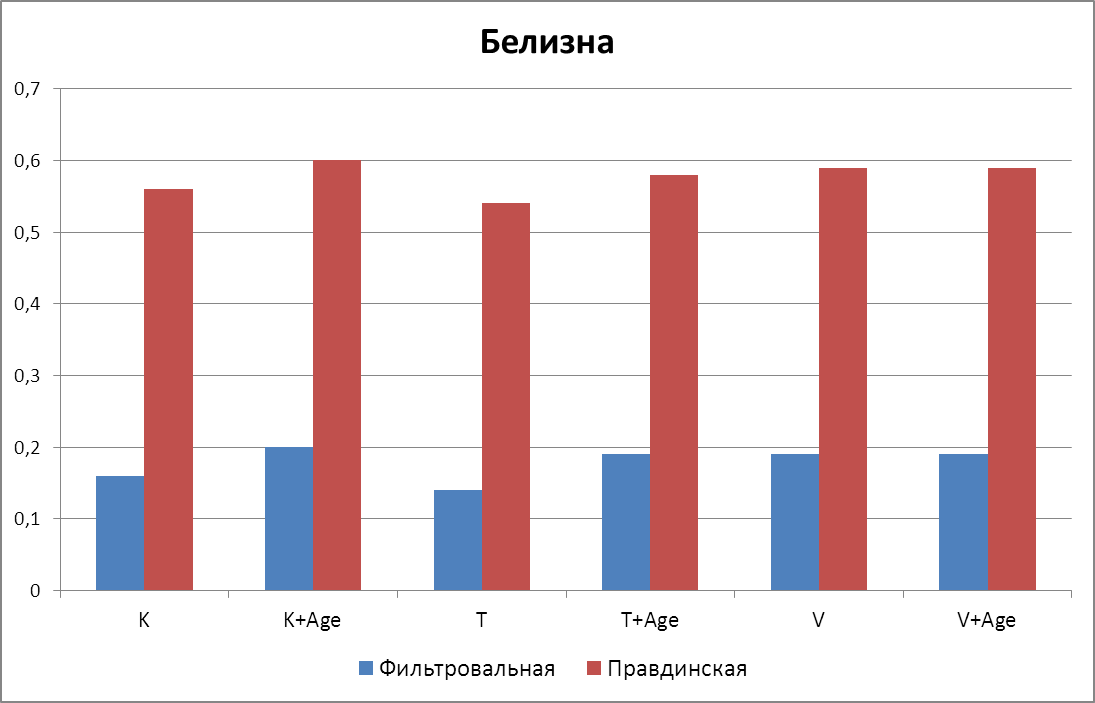 Изменение белизны
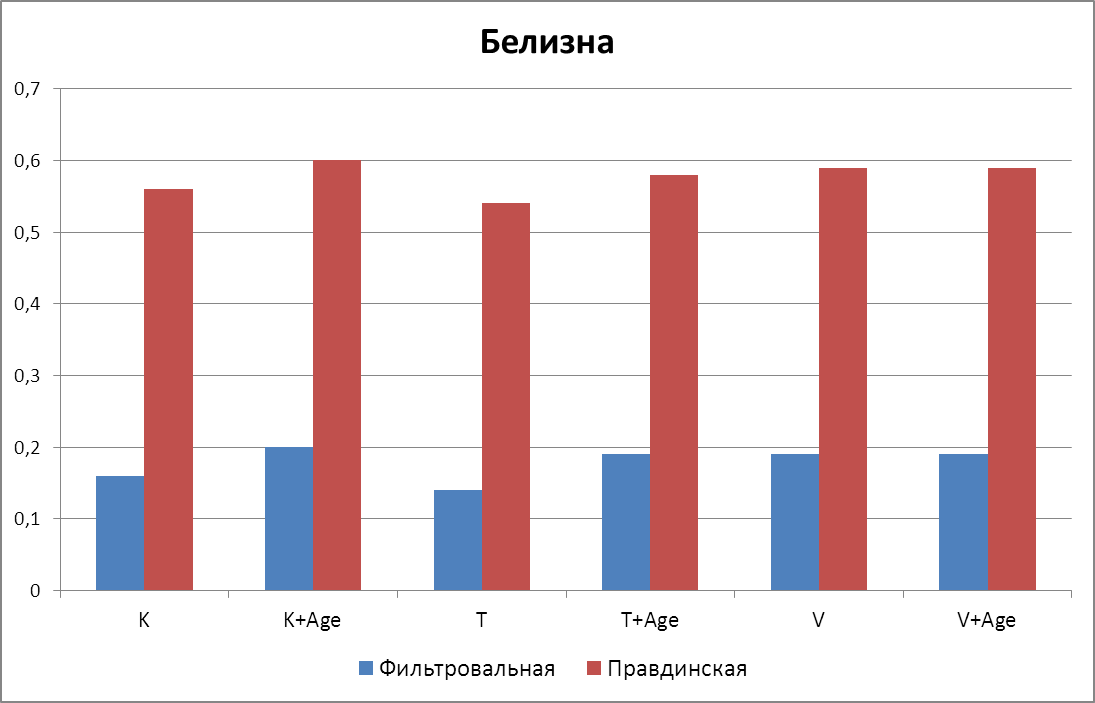 Изменение белизны
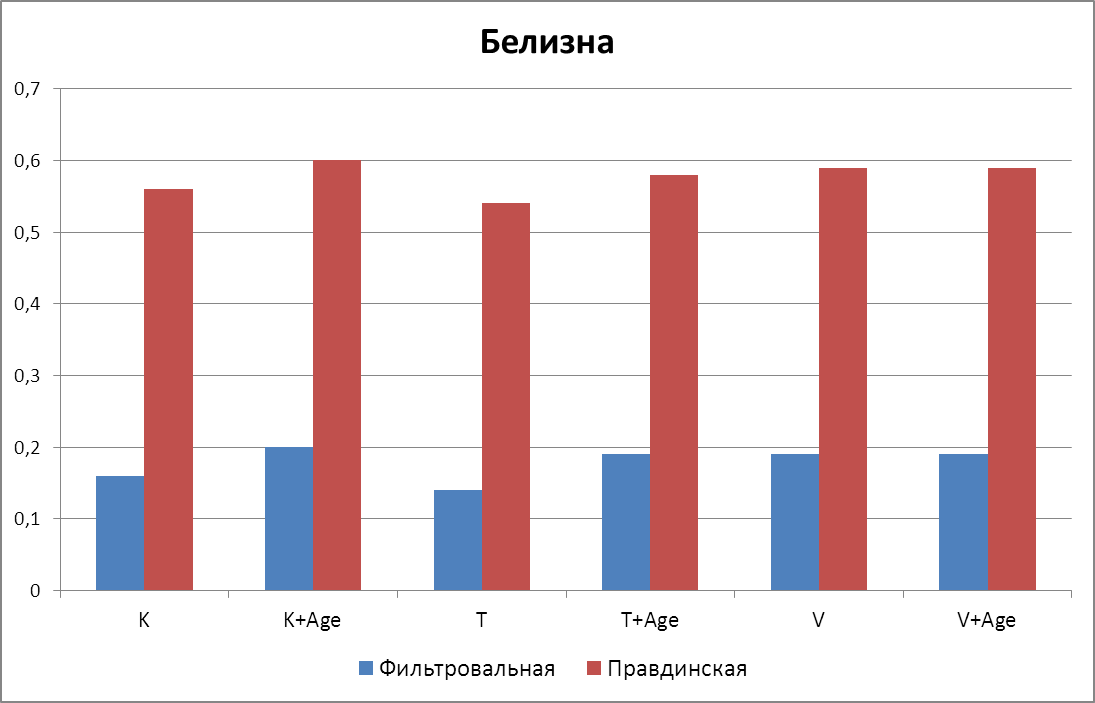 Изменение белизны
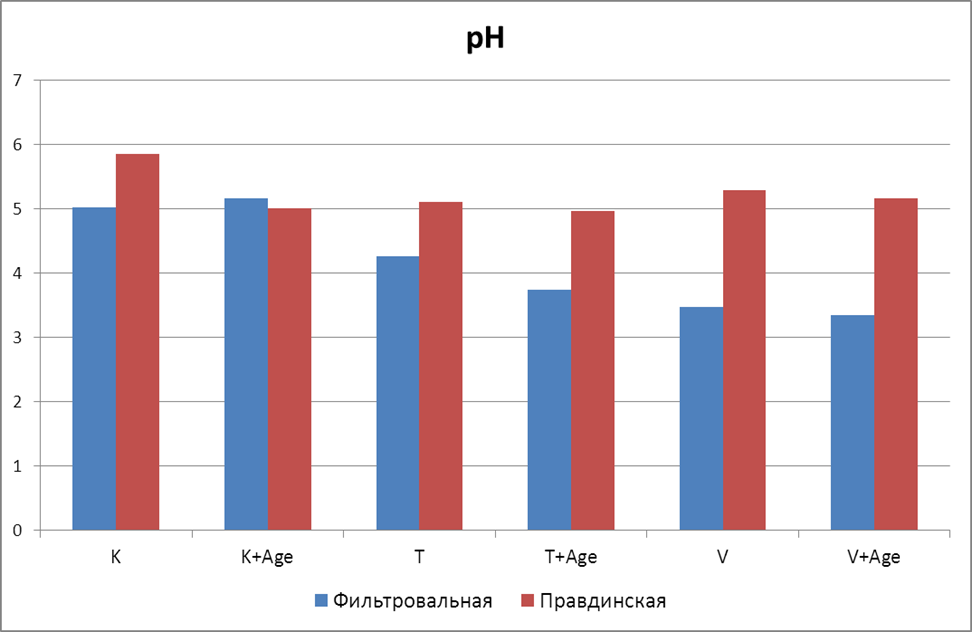 Изменение pH
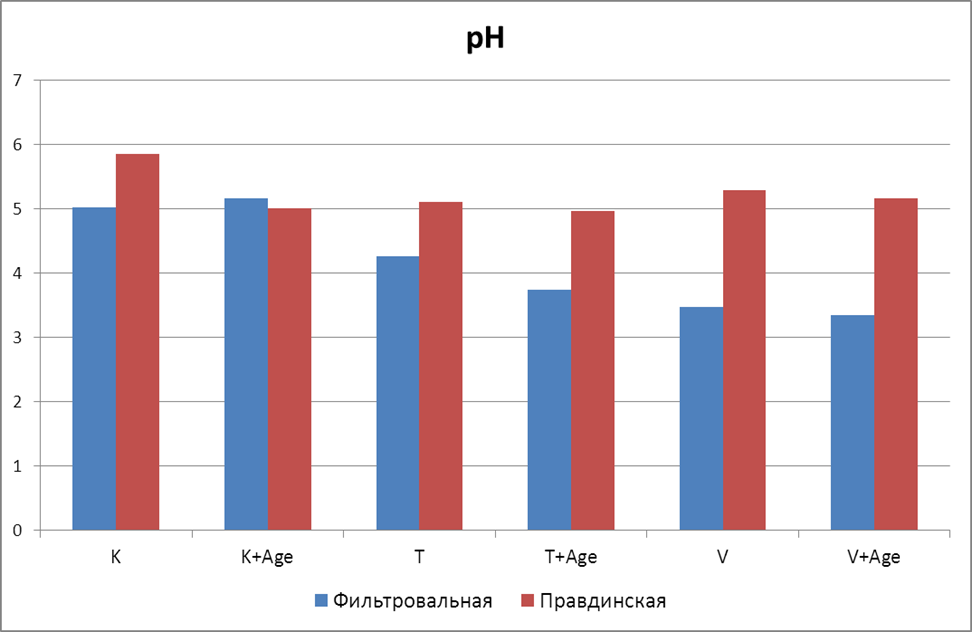 Изменение pH
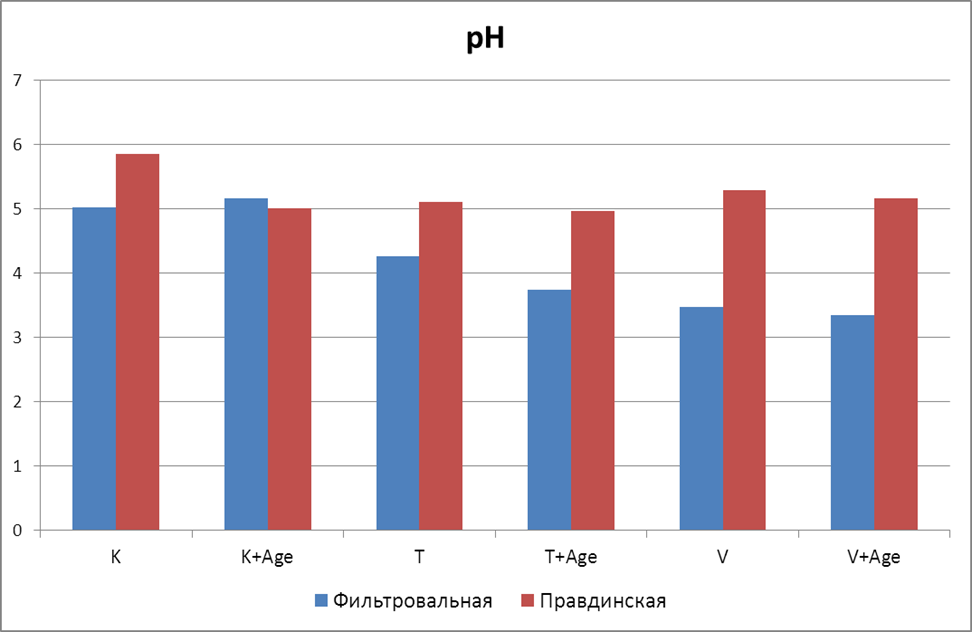 Изменение pH
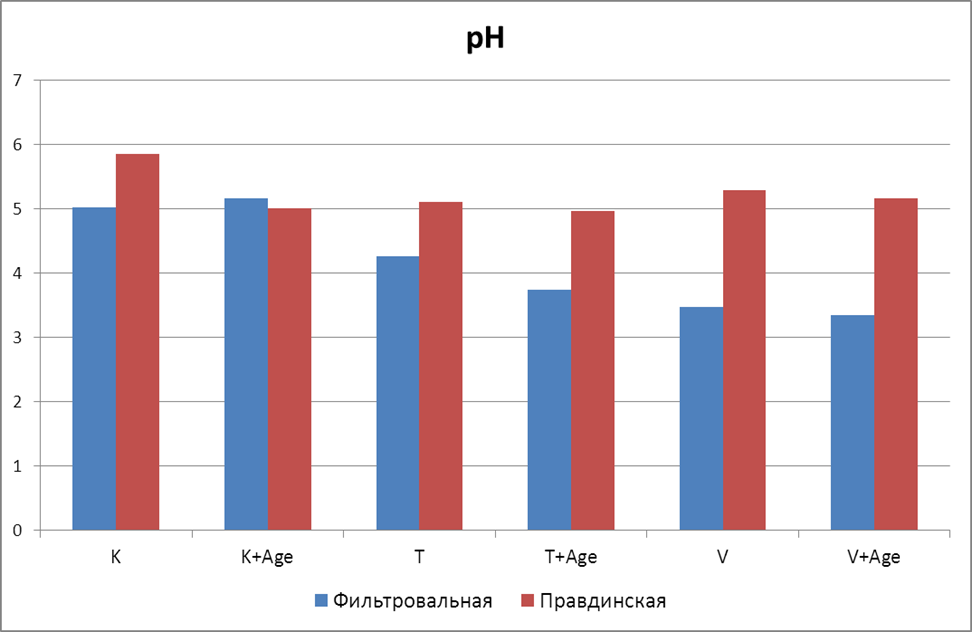 Изменение pH
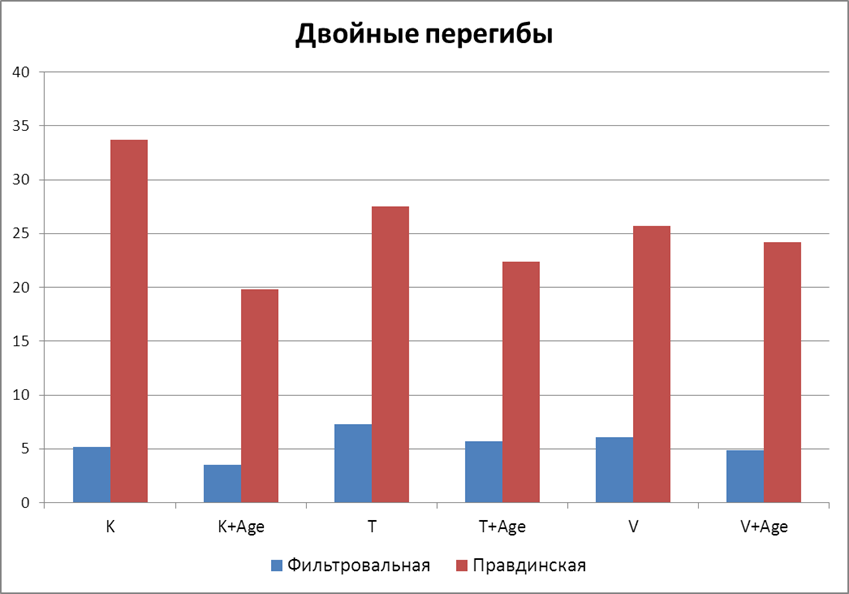 Изменение сопротивления излому
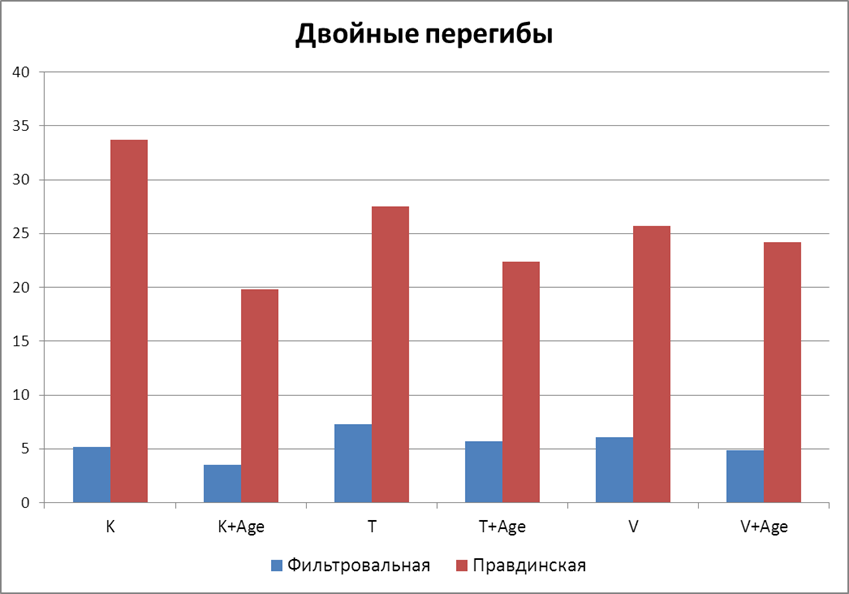 Изменение сопротивления излому
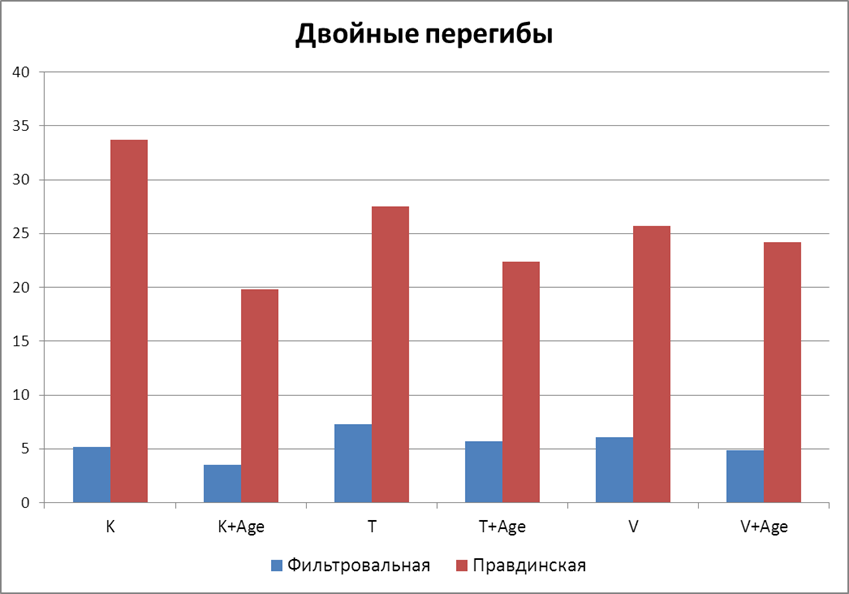 Изменение сопротивления излому
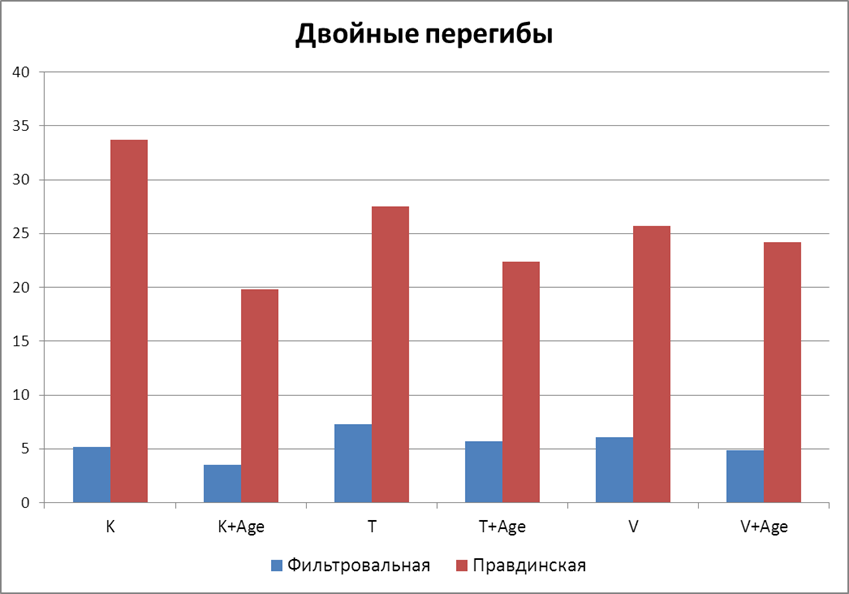 Изменение сопротивления излому
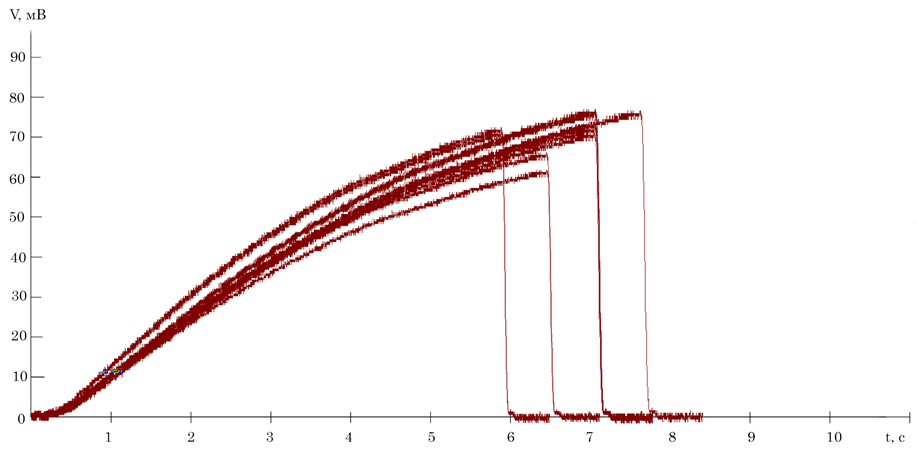 61 -75 мВ

6,0 – 7,5 сек
Предел прочности - фильтровальная бумага
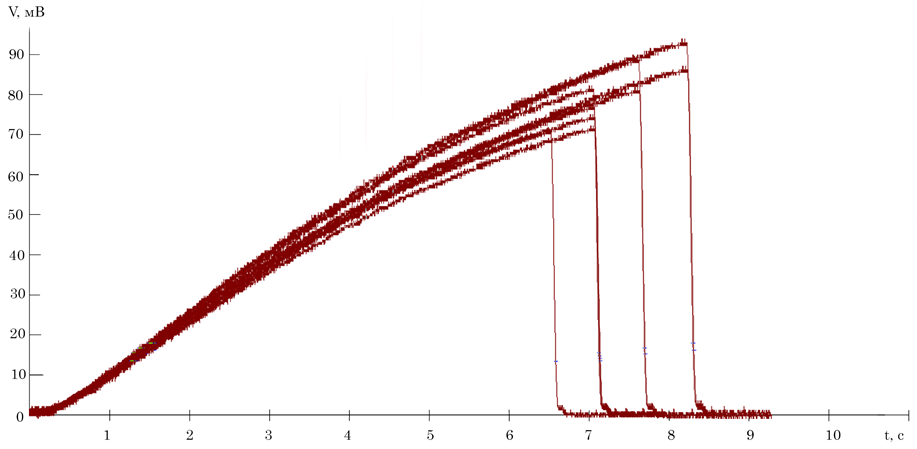 70 -93 мВ

6,5 – 8,2 сек
Предел прочности - фильтровальная бумага + Vac
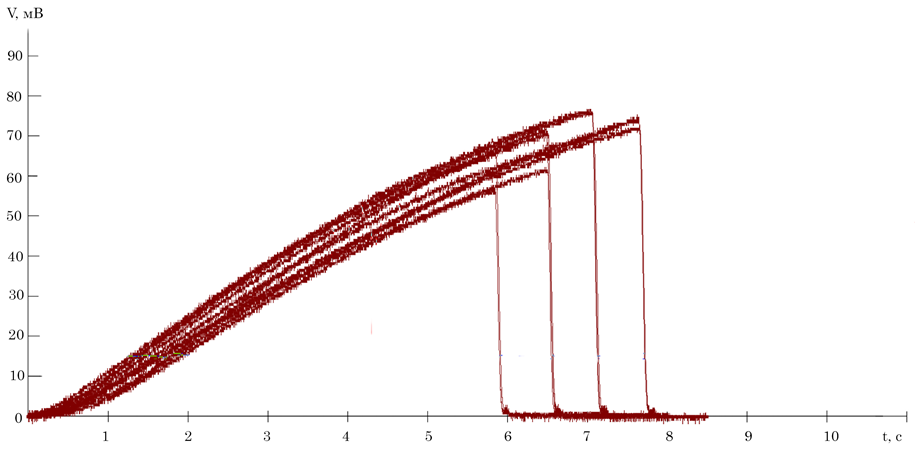 56 -76 мВ

6,0 – 7,6 сек
Предел прочности - фильтровальная бумага + Vac +Age
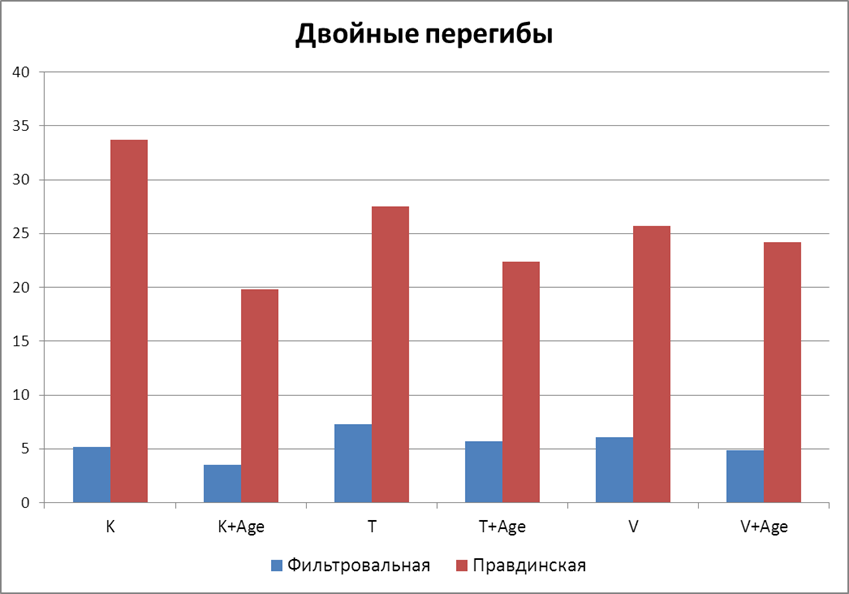 Предел прочности при растяжении
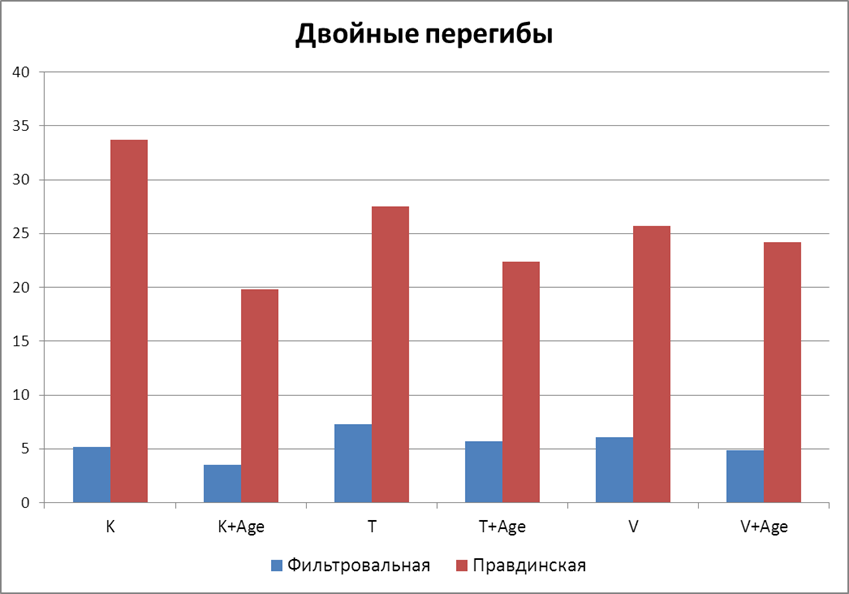 Предел прочности при растяжении
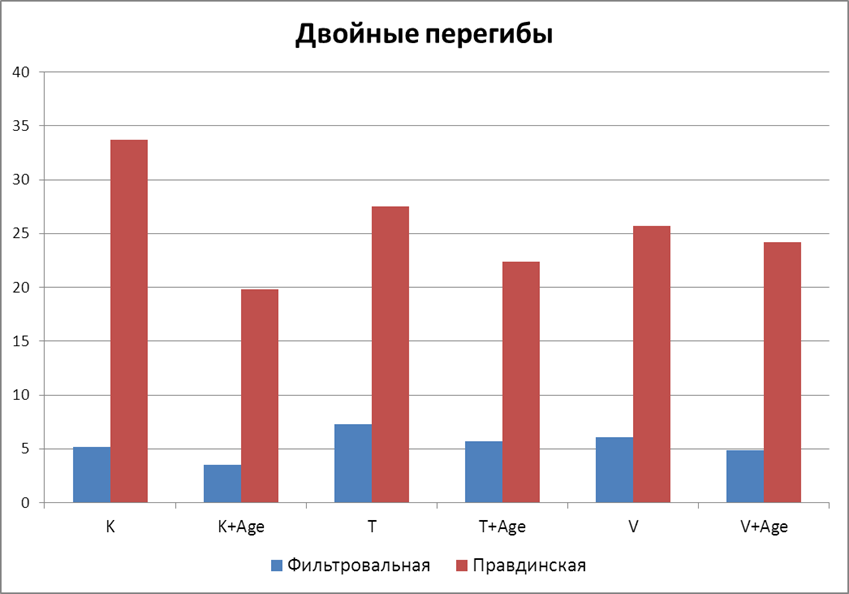 Предел прочности при растяжении
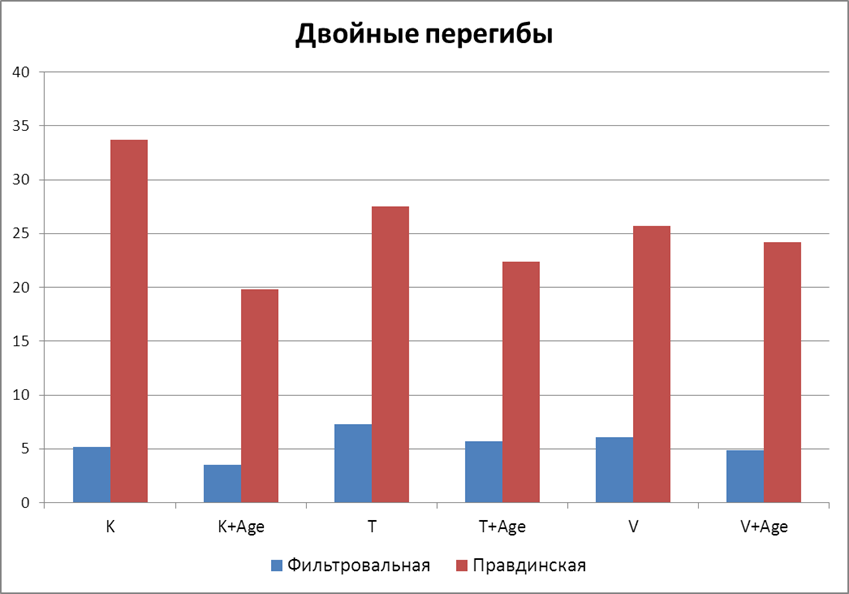 Предел прочности при растяжении
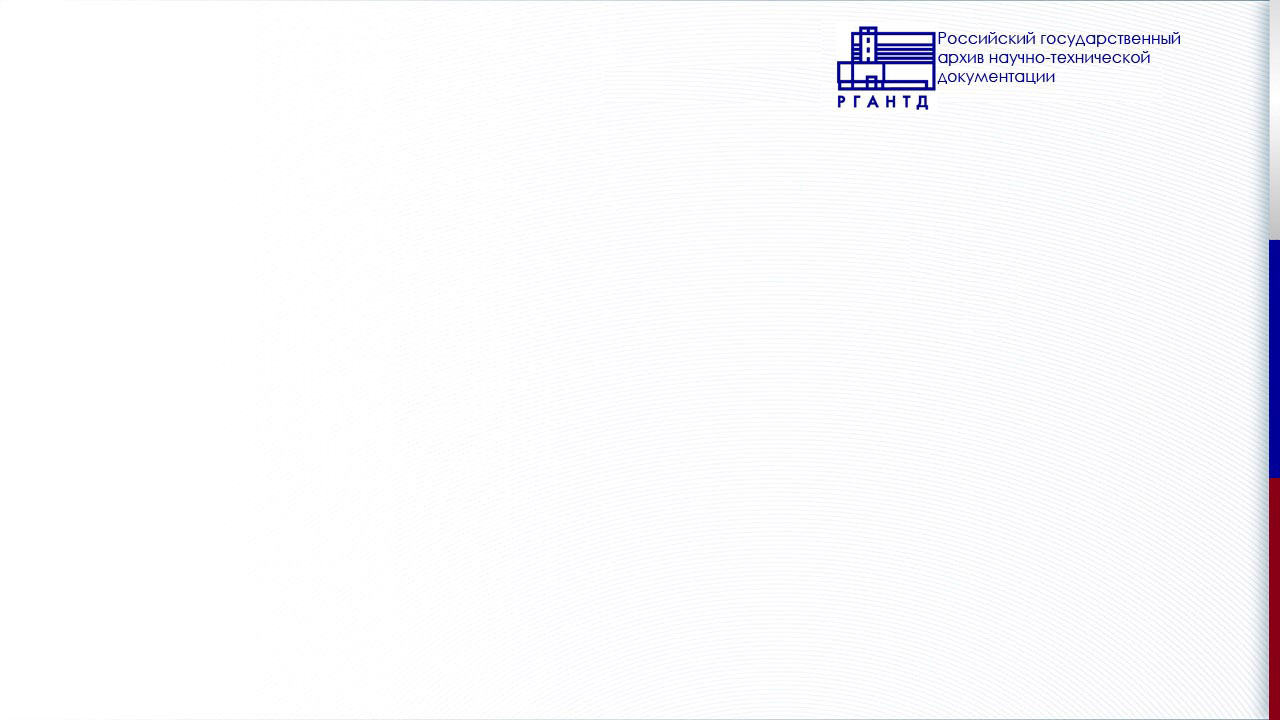 Основные выводы
Вакуумирование и замораживание незначительно снижают значение рН 

Вакуумирование и замораживание не вызывают изменений цвета 

Вакуумирование и замораживание незначительно снижает сопротивление излому фильтровальной бумаги даже после искусственного старения

Вакуумирование и замораживание увеличивает сопротивление излому реставрационной бумаги

Вакуумирование и замораживание увеличивает прочность на разрыв при растяжении по всем трем показателям.
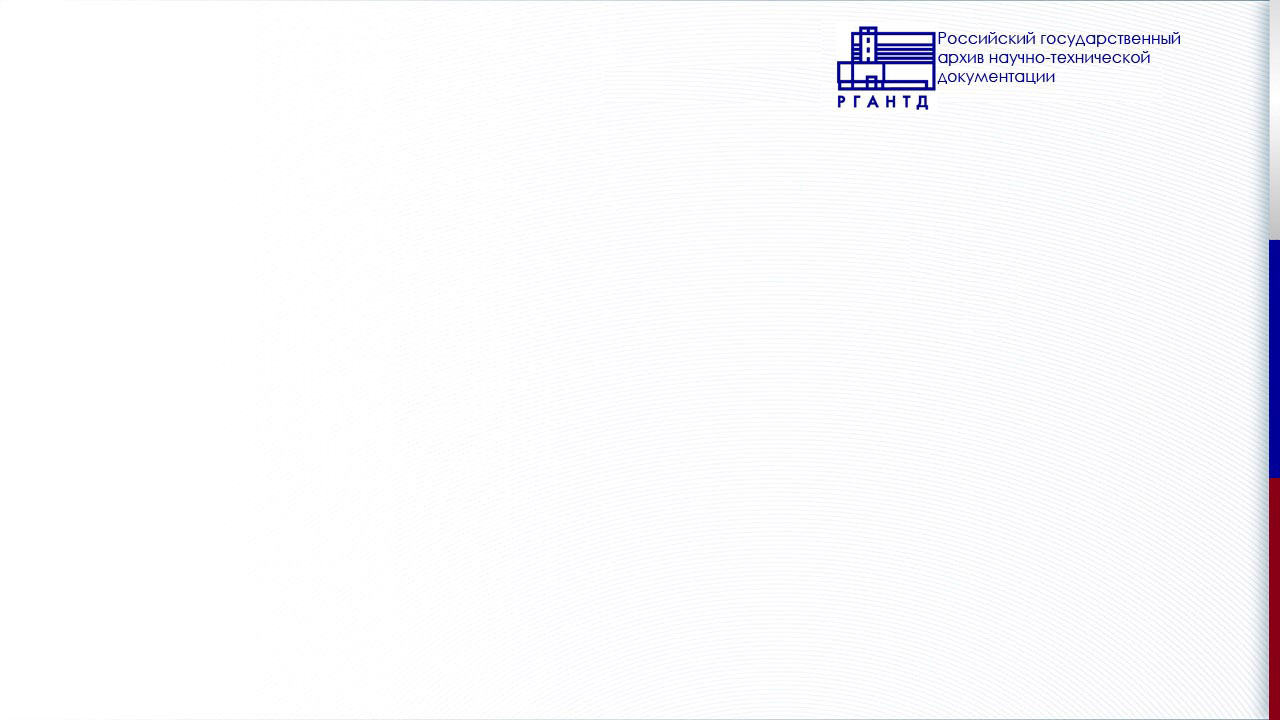 Режимы сублимационной камеры,
применяемые для дезинсекции и высушивания намокших архивных документов – вакуумировние и замораживание – 
не оказывают негативного действия 
на бумагу, а по некоторым параметрам улучшают прочностные характеристики целлюлозосодержащих материалов.
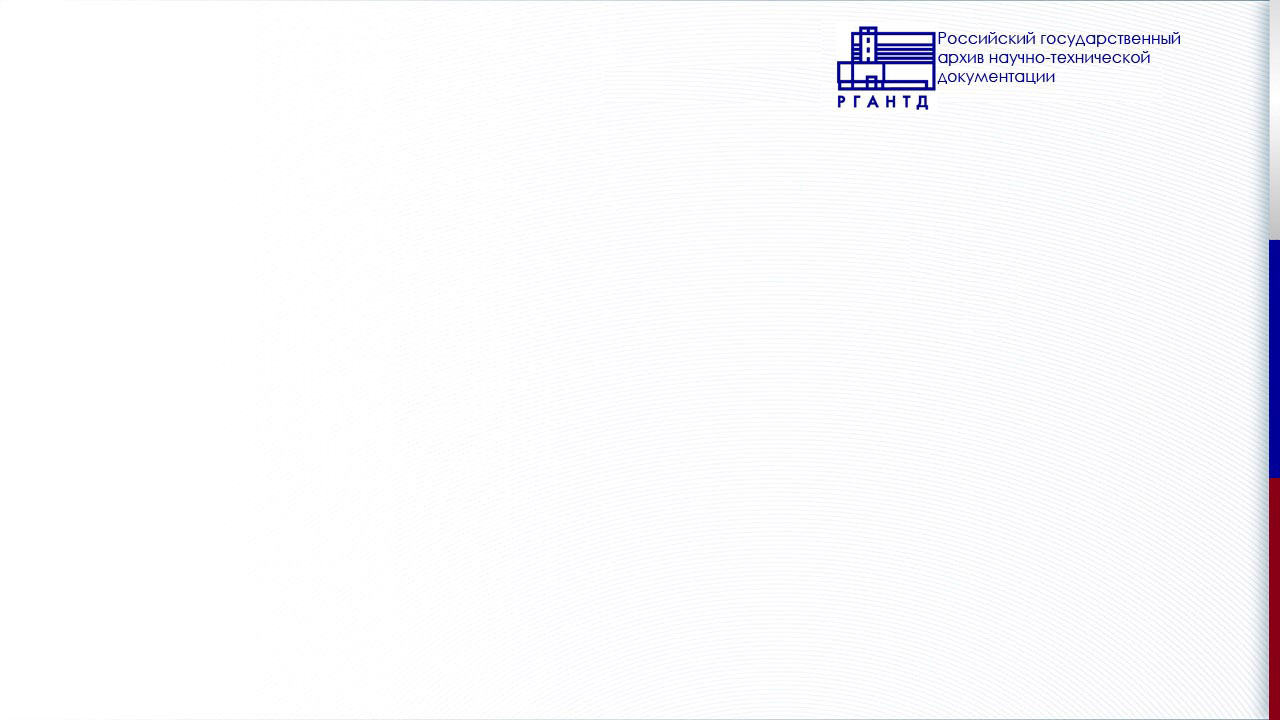 СПАСИБО ЗА ВНИМАНИЕ!